BIENVENIDOS
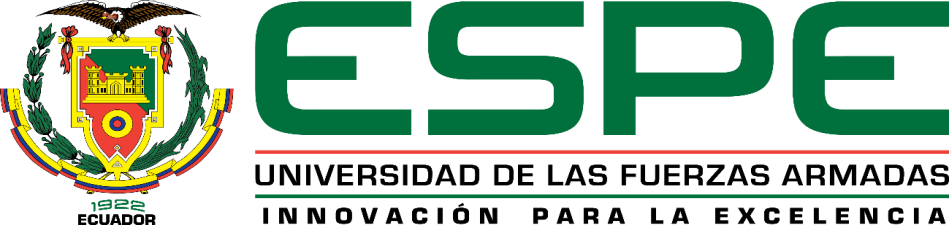 DEPARTAMENTO DE CIENCIAS DE LA ENERGÍA Y MECÁNICA
CARRERA DE INGENIERÍA MECÁNICA

TRABAJO DE TITULACIÓN, PREVIO A LA OBTENCIÓN DEL TÍTULO DE INGENIERO MECÁNICO
TEMA: “DISEÑO Y CONSTRUCCIÓN DE UNA INSTALACIÓN INTEGRADA PARA COLADA DE SEMIPRODUCTOS EN MOLDES METÁLICOS A PARTIR DE LOS EQUIPOS DISPONIBLES EN EL LABORATORIO DE CIENCIA DE MATERIALES DE LA UNIVERSIDAD DE LAS FUERZAS ARMADAS ESPE”
 
AUTORES:
VACA VILLAMAR GENARO GABRIEL
LOGACHO TRIBULES EDWIN JAVIER

DIRECTOR:
ING. RIOFRIO VILLENA PATRICIO GUSTAVO

 SANGOLQUÍ  
2018
ANTECEDENTES
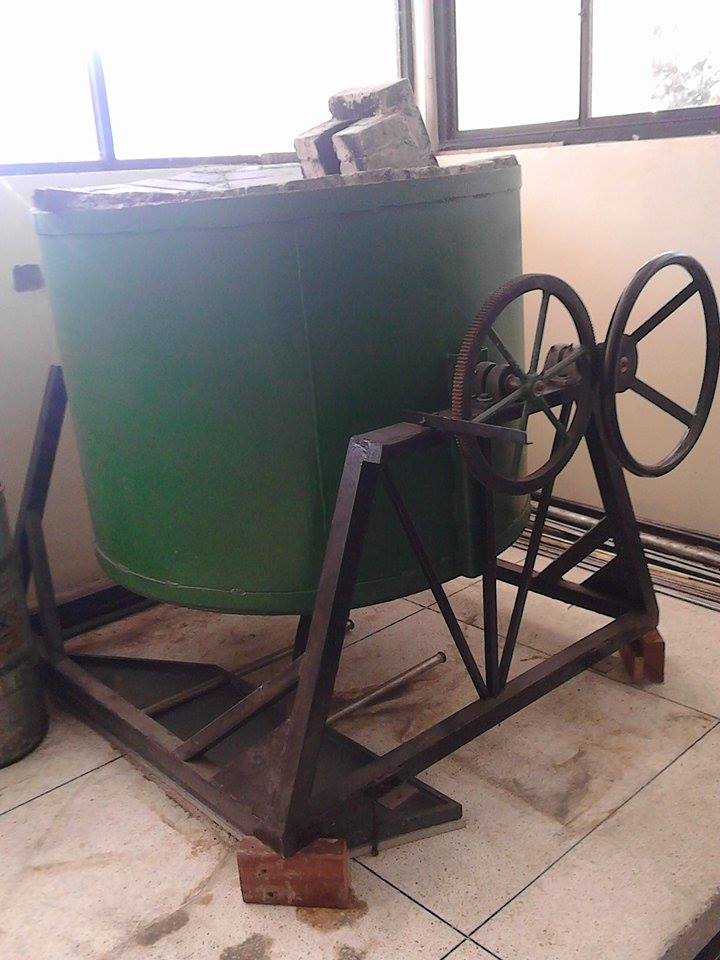 DEFINICIÓN DEL PROBLEMA
El horno basculante del Laboratorio de Ciencia de Materiales no garantizaba los parámetros de seguridad para efectuar la práctica de fundición.
JUSTIFICACIÓN DEL PROBLEMA
La implementación del sistema integrado de fundición beneficiará a los alumnos que realicen las prácticas de Tecnología de Materiales.
Objetivo General
Diseñar y construir una instalación integrada para colada de semiproductos en moldes metálicos a partir de los equipos disponibles en el Laboratorio de Ciencia de Materiales de la Universidad de las Fuerzas Armadas “ESPE”.
Objetivos Específicos
Diseñar y construir el sistema de basculación del horno.
Diseñar y construir el molde metálico para la fabricación de semiproductos.
Diseñar y construir una prensa manual para el cierre del molde metálico.
Diseñar y construir el sistema de extracción de gases.
Ensamblar la instalación integrada.
Efectuar pruebas de funcionamiento.
Fundición
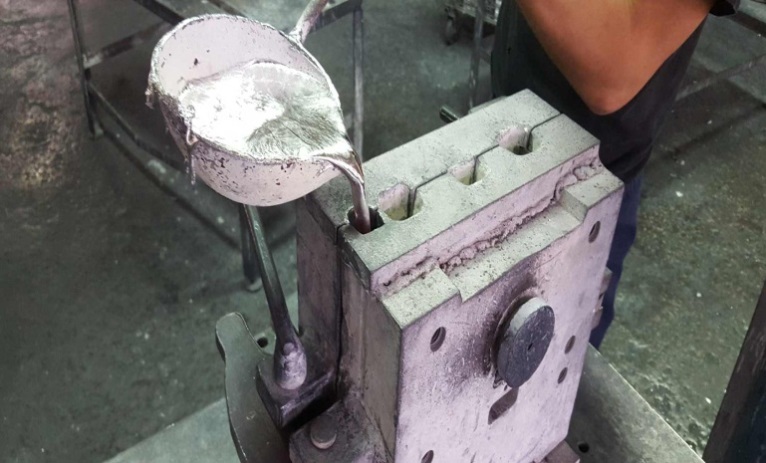 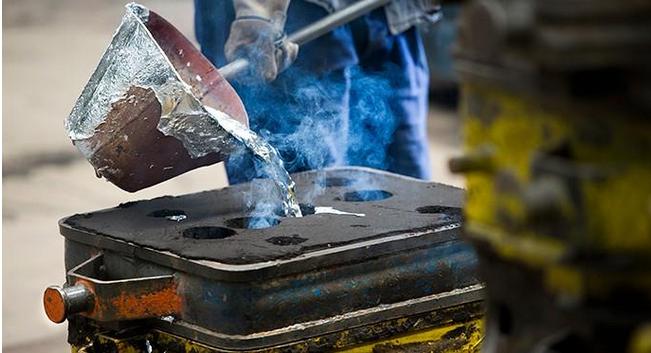 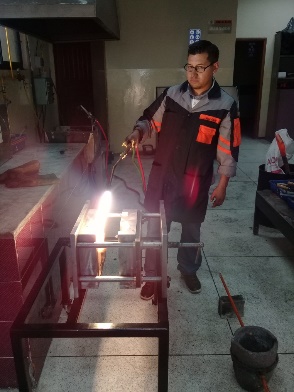 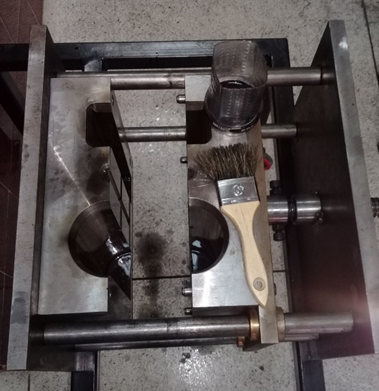 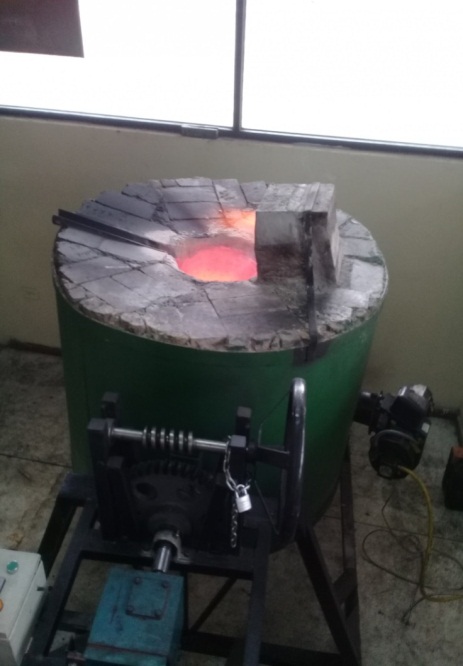 Etapas de la fundición
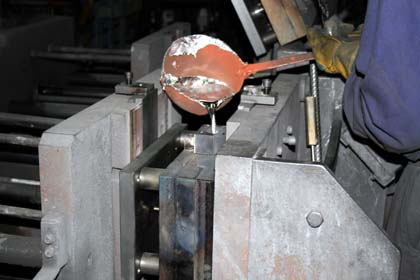 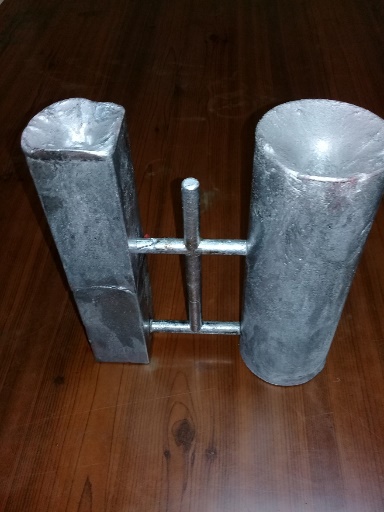 Defectos
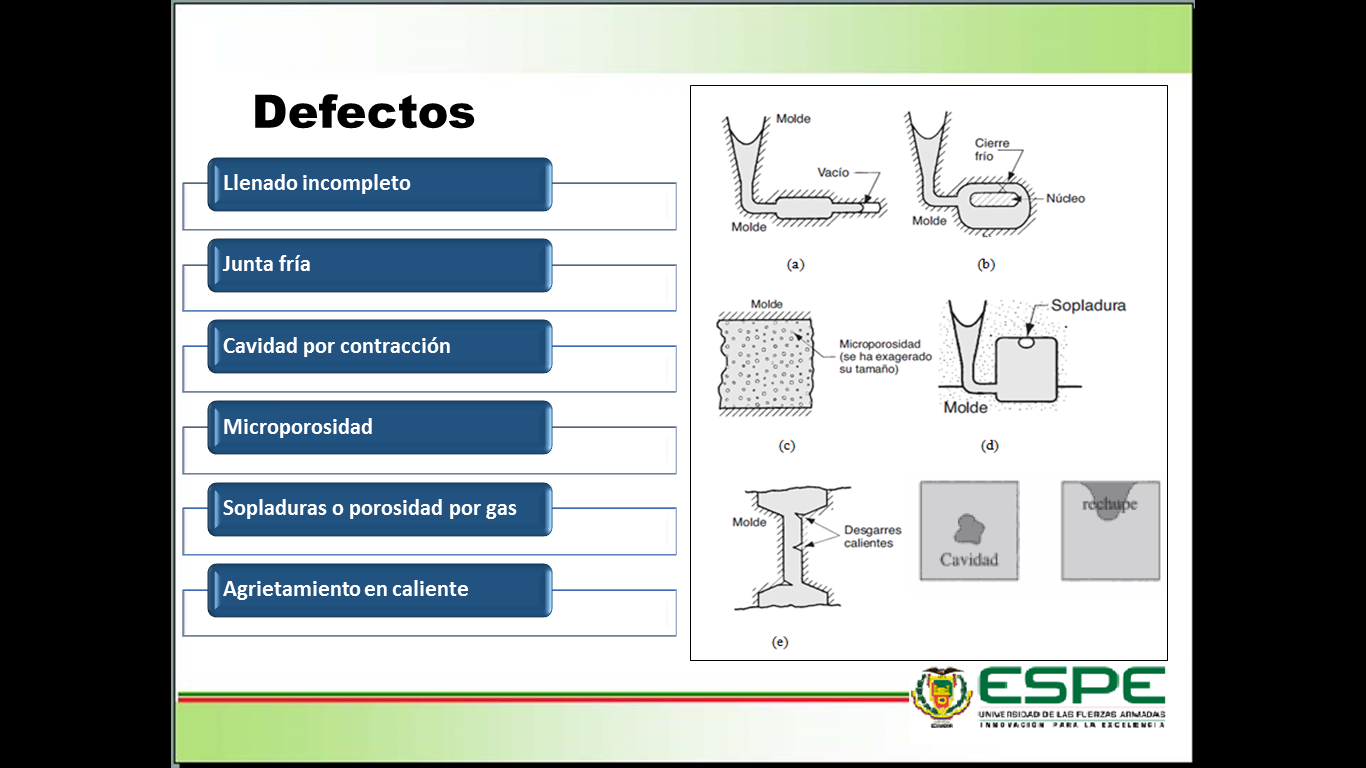 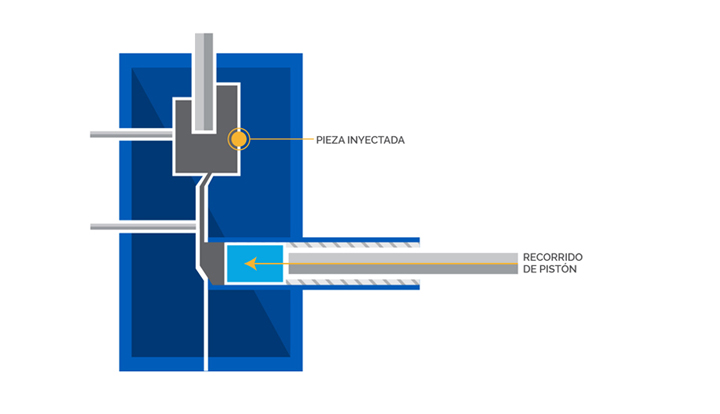 Tipos de fundición
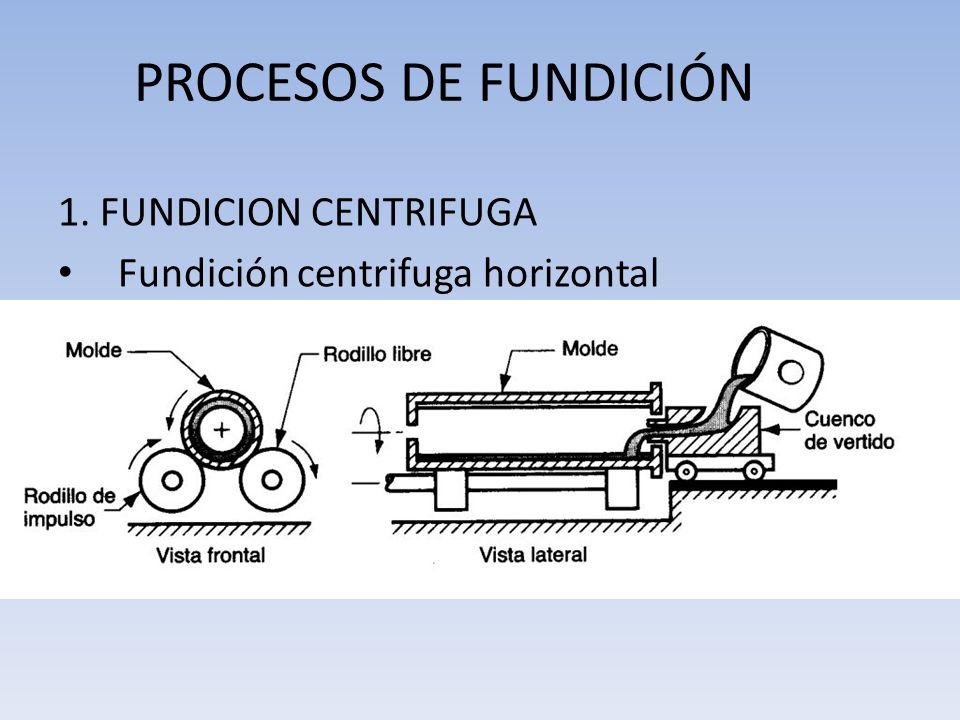 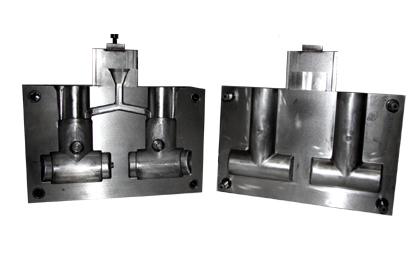 Metales para fundición - Aluminio
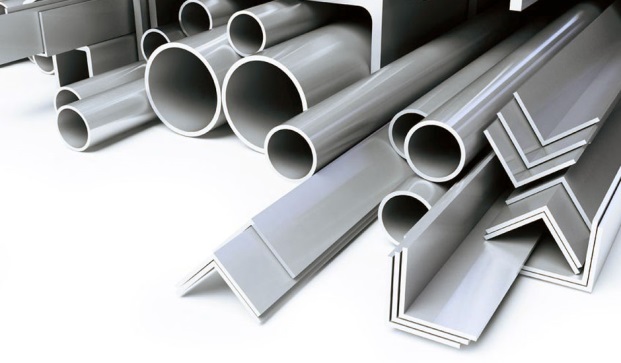 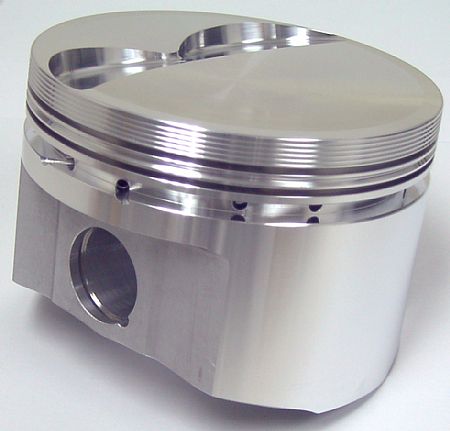 Sistema de extracción de gases
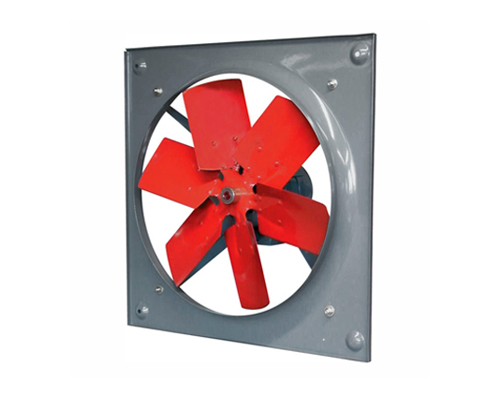 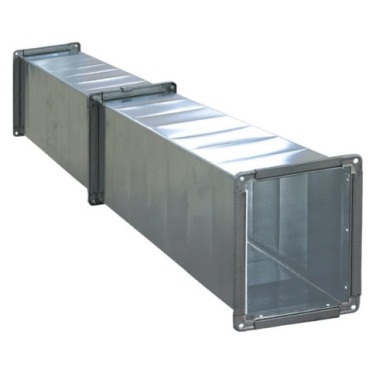 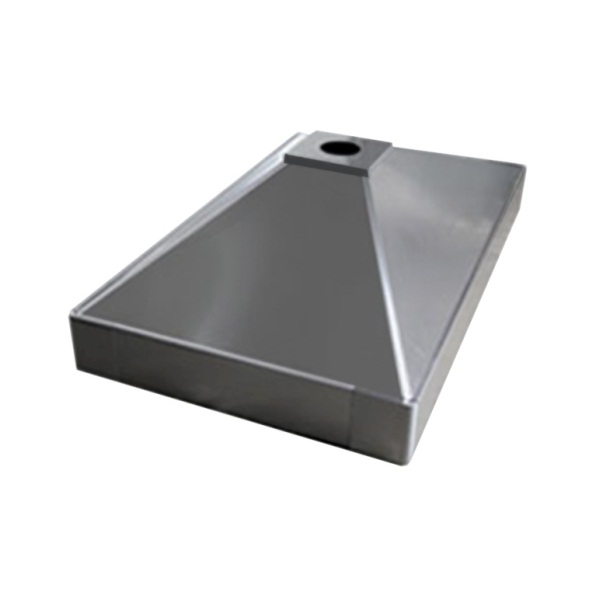 Prensa manual
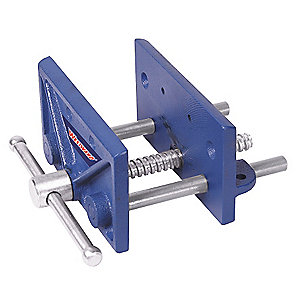 DIAGNÓSTICO DE LOS EQUIPOS DE FUNDICIÓN
Sistema de basculación del horno
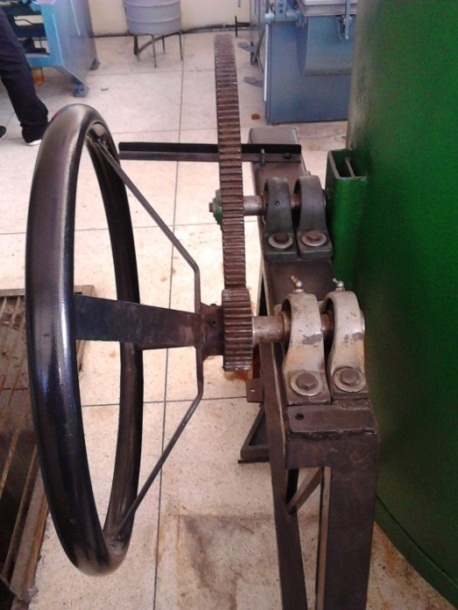 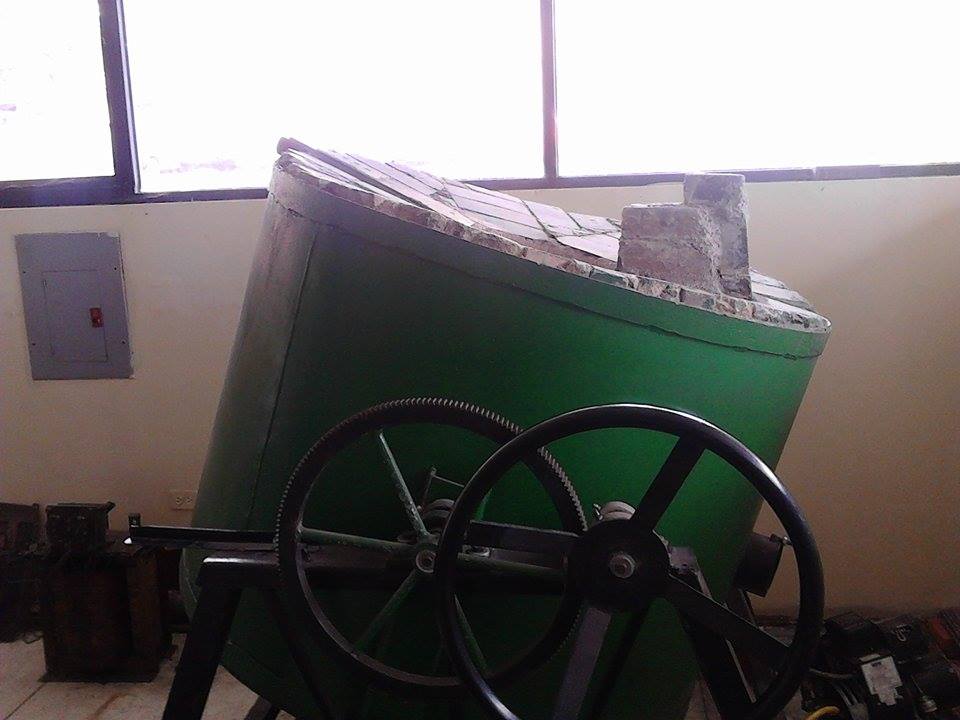 Estructura del horno
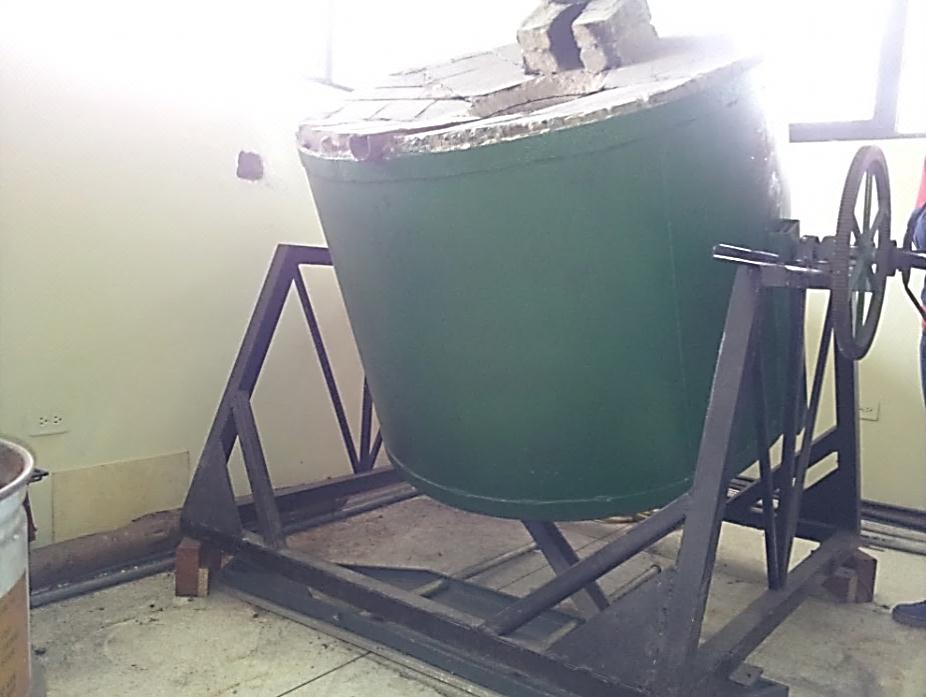 Quemador de diésel
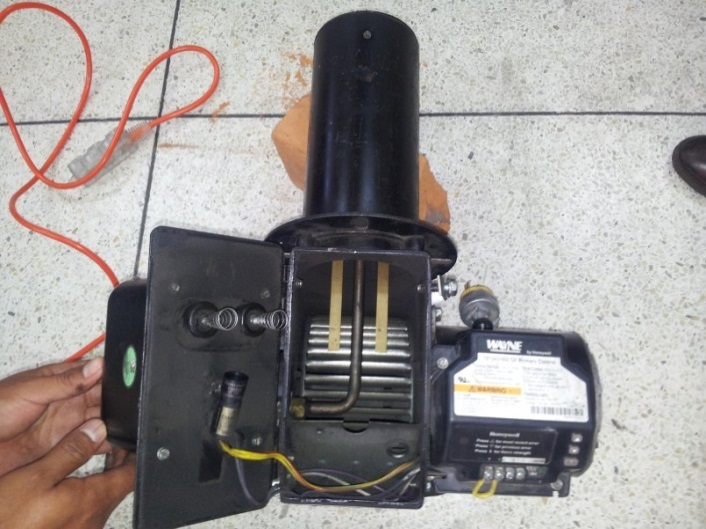 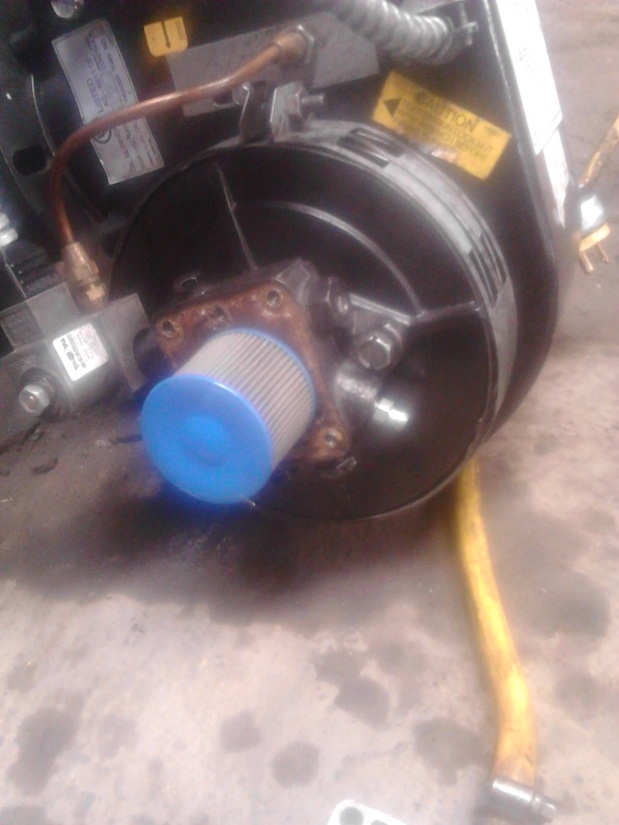 Encendido del horno
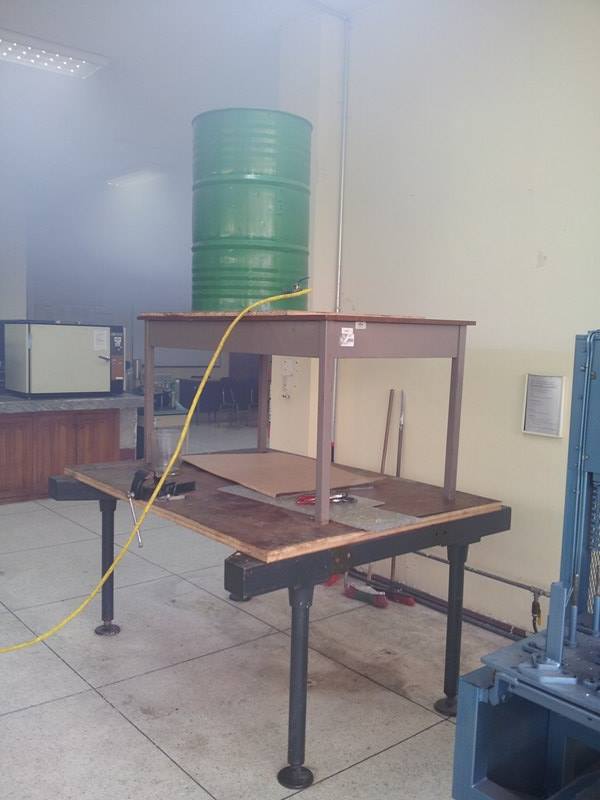 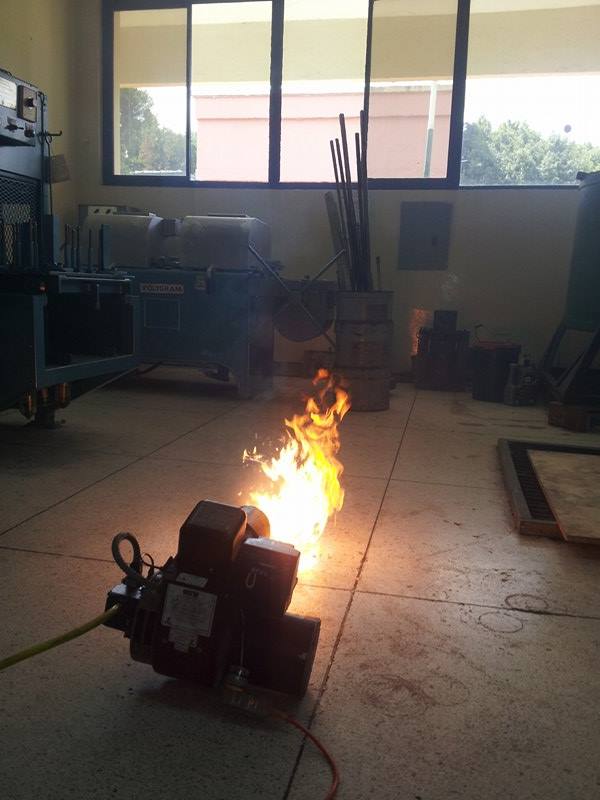 Emisión de gases del horno
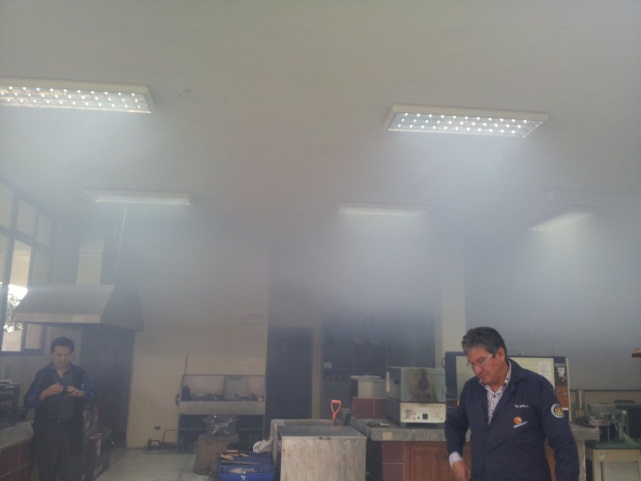 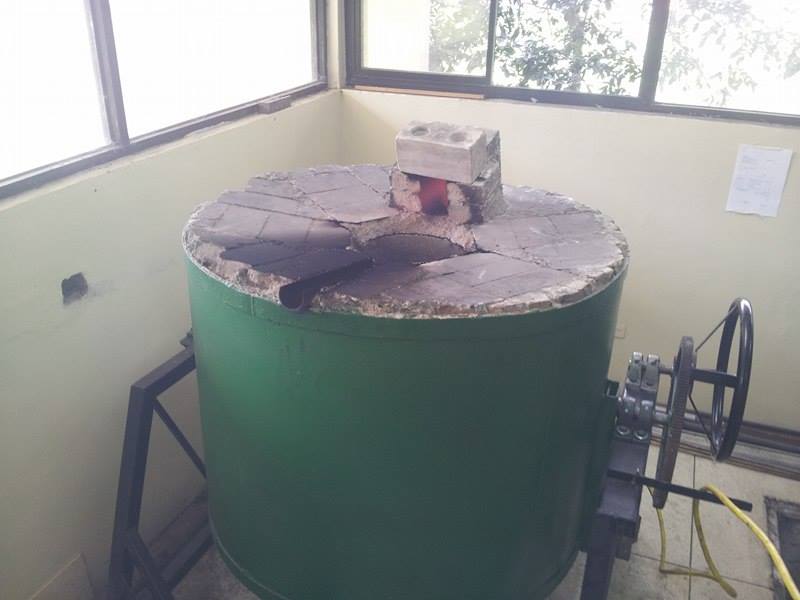 Caja reductora de velocidad
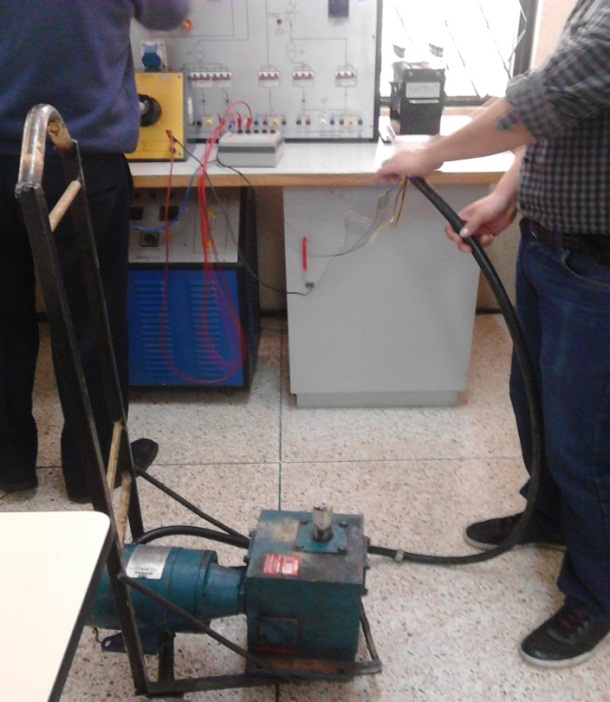 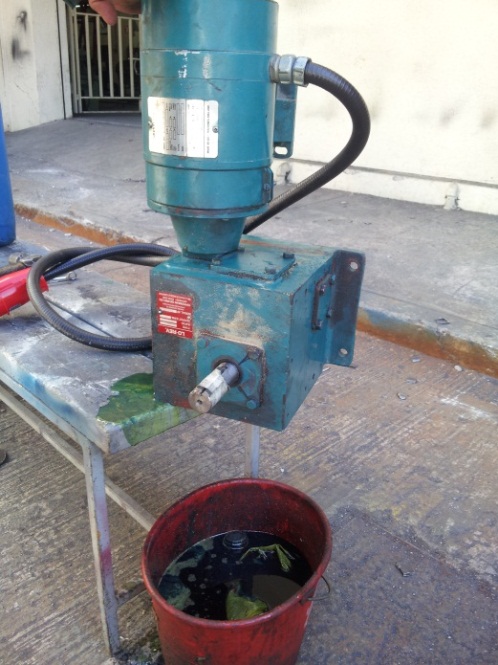 REQUERIMIENTOS Y PARÁMETROS DE DISEÑO
Sistema de basculación
Sistema de basculación manual
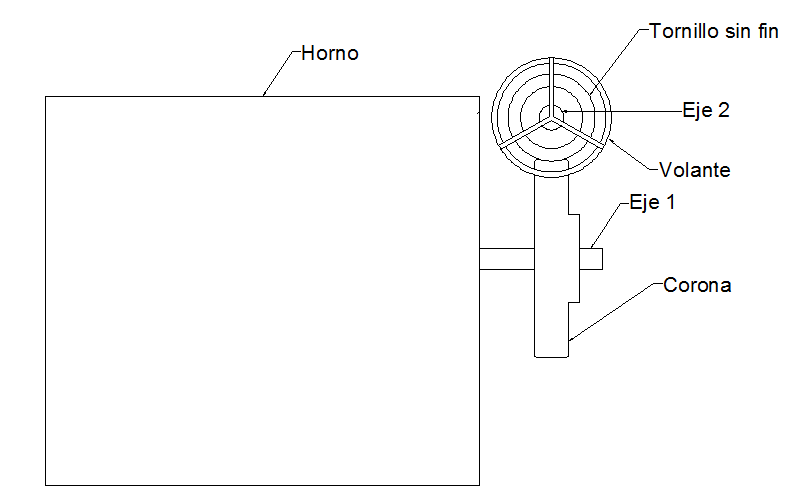 Sistema de basculación automático
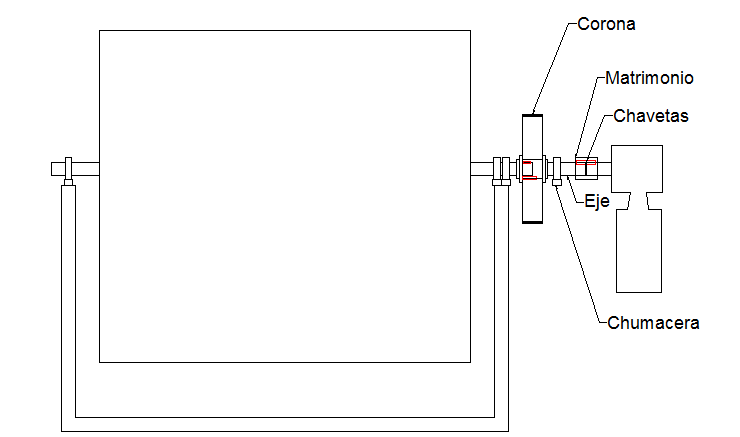 Molde Metálico
Sistema de extracción
DISEÑO
Diseño y construcción de la instalación integrada
Diseño del sistema de basculación automático
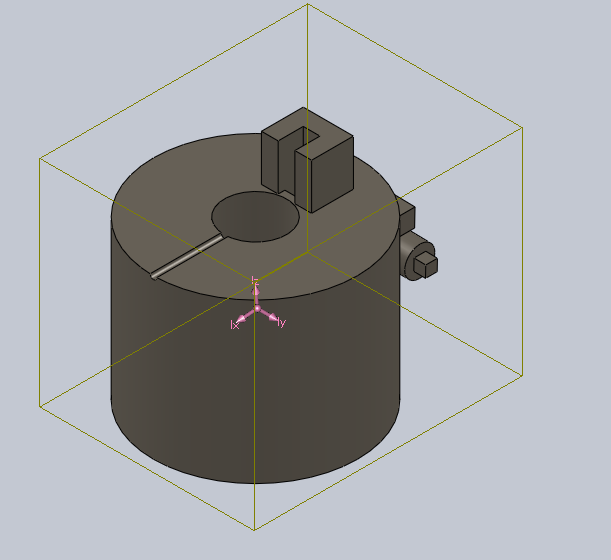 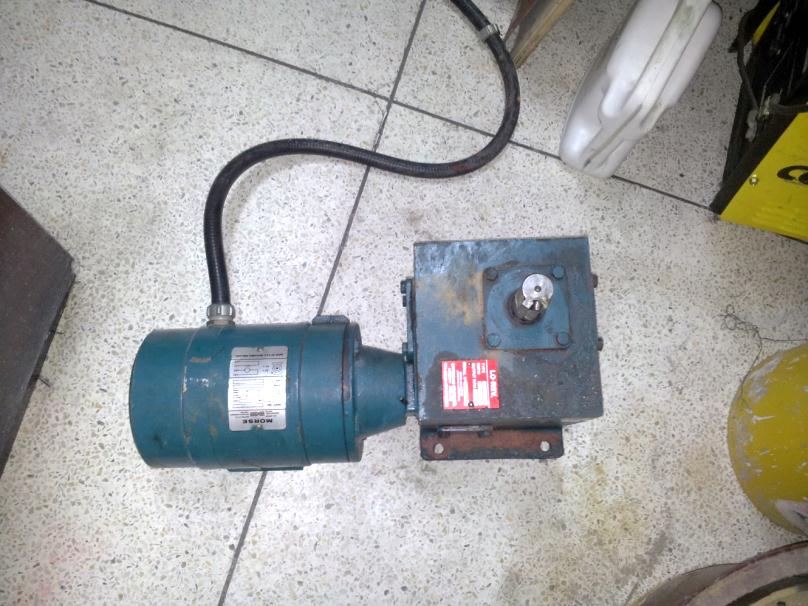 Diseño del sistema de basculación automático
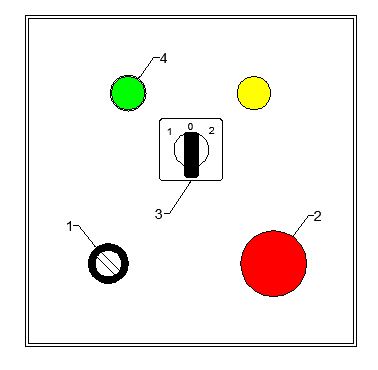 Sistema de control
Encendido 
Cambio de corriente de AC a DC
Avance y retroceso del motor DC 
Fines de carrera 
Paro de emergencia
Diseño del sistema manual tornillo sin fin-corona
Selección de la corona
Material: Fundición gris
Ángulo de presión   𝜙n = 20 [°]
Número de dientes de la corona  zc = 48 (AGMA)
Módulo   m = 8
Diámetro exterior de la corona de = 400 [mm]
Diseño del sistema manual tornillo sin fin-corona
Verificación del torque de la corona
Ángulo de avance del sin fin (autobloqueante)
Distancia entre centros del sin fin y la corona (AGMA)
Carga tangencial permisible sobre la rueda
Diseño del sistema manual tornillo sin fin-corona
Diseño del sistema manual tornillo sin fin-corona
Diseño del sistema manual tornillo sin fin-corona
Diseño del eje de la corona
Datos: 
P1=13200 [N] peso del horno
P2=2646 [N] peso de la corona más su carga radial
T1= 24.57 [Nm] torque del horno  
T2=1531 [Nm]  torque  de la caja reductora
Diámetro  30 [mm]
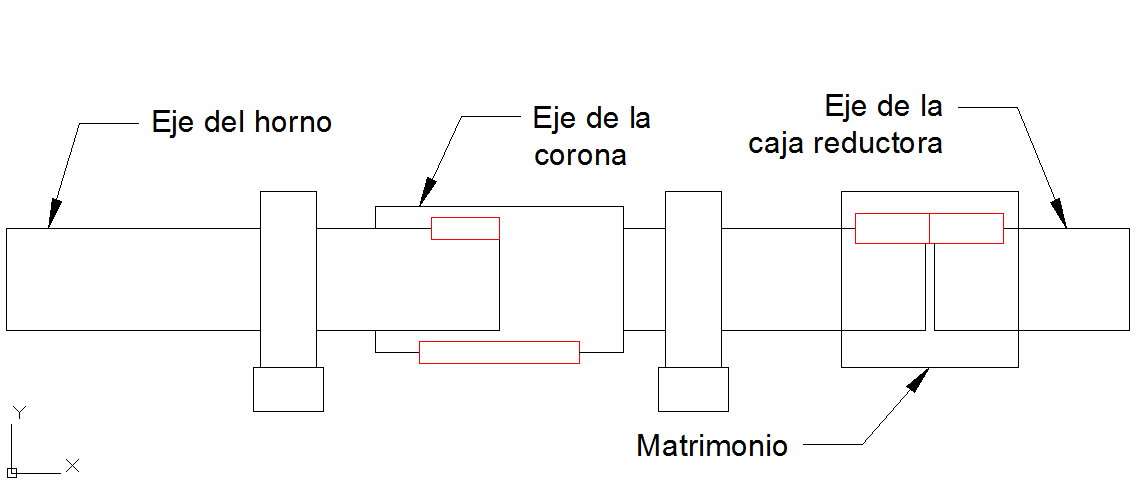 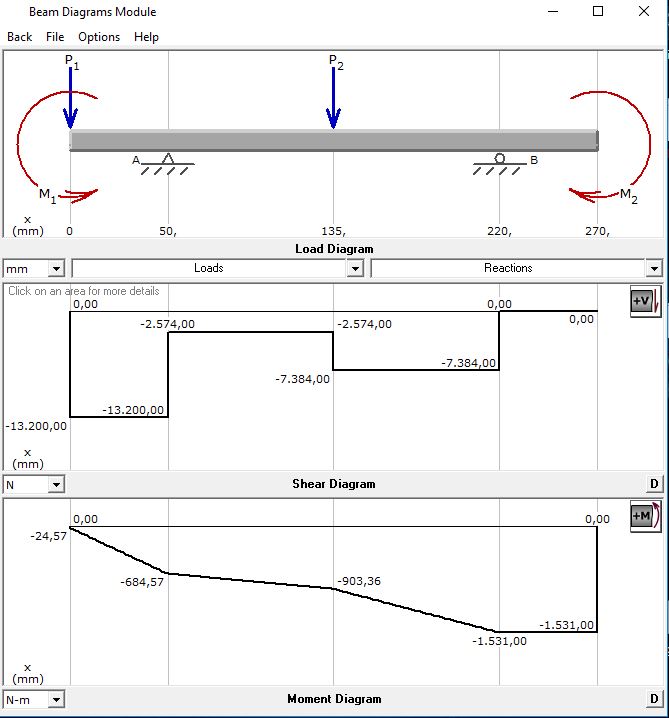 Diseño del eje de la corona
Se realiza el análisis de falla a fatiga aplicando la ecuación de Soderberg:
Se selecciona una chumacera SKF YET206  Co=11.2 [KN] y se emplearan una chaveta cuadrada de 8 x 50 [mm] y una chaveta cuadrada 10 x 50 [mm].
Diseño del eje del sin fin
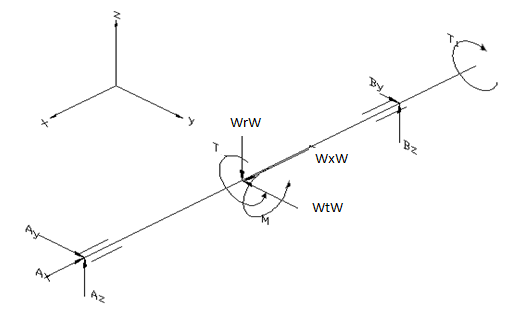 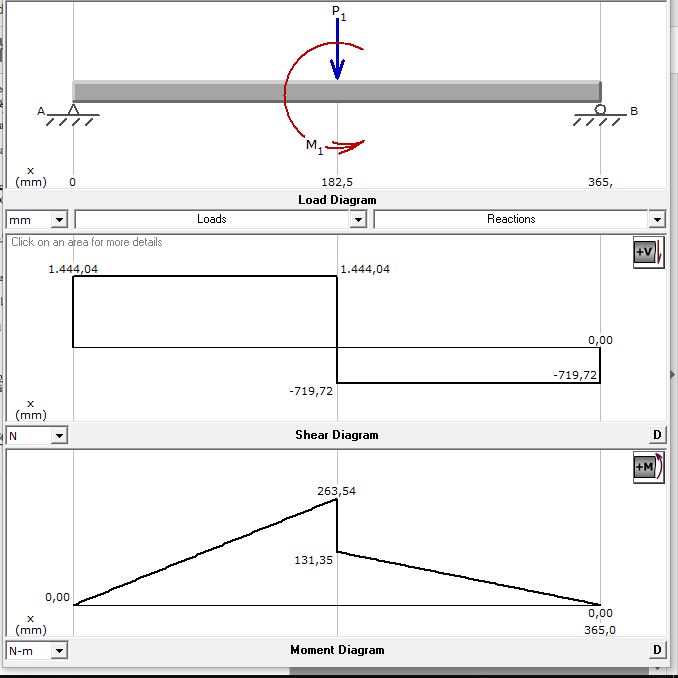 Rodamiento NTN 30205  Co=12 KN.
Diseño del molde metálico
Diseño por transferencia de calor
Calor contenido en el metal fundido
Tiempo de desmoldeo
Espesor de la coquilla
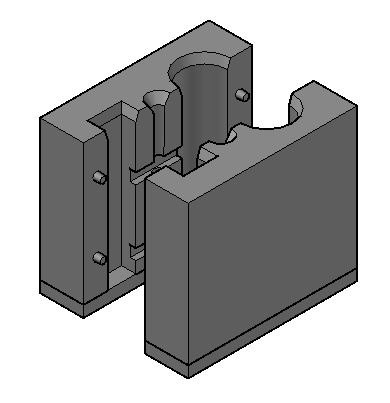 Calor contenido en el metal fundido
Datos iniciales:

L  = 397 000 [W.s/kg]
cp = 920 [W.s/kg °K] 
Tv = 710 [°C]
Ts = 300 [°C]
ρ  = 2700 [kg/m3]
Tiempo de desmoldeo
Datos iniciales:

ρm  = 2700 [kg/m3]
cp   = 920 [W.s/kg °K]
Tv  = 710 [°C]
Ts  = 300 [°C]
L   = 397 000 [W.s/kg]
a   = 1.47x10-5 [m2/s] 
k   = 54 [W/m°K] 
To = 200 [°C]
Espesor de la coquilla
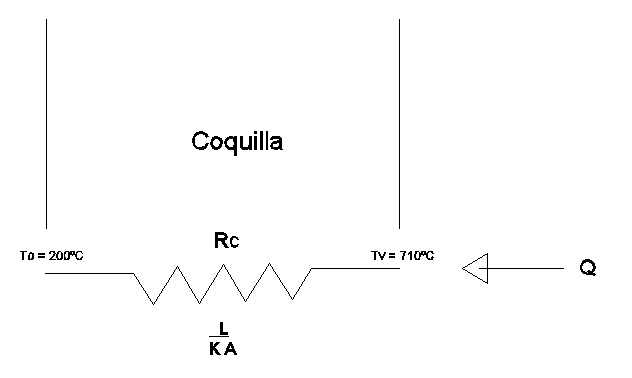 Diseño de la prensa manual
Diseño de los ejes. 
Diseño de las placas externas 
Diseño del tornillo de ajustaje y sistema de accionamiento.
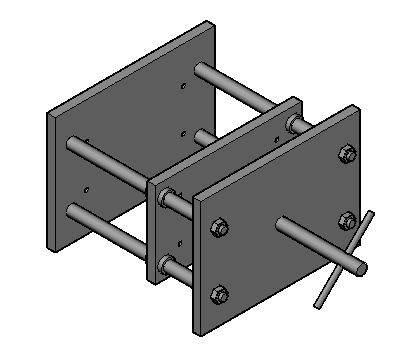 Diseño de los ejes
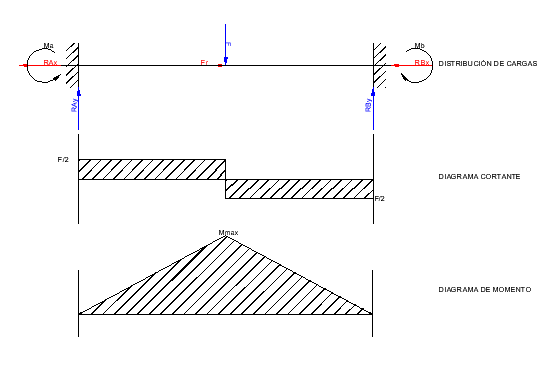 Se realiza un análisis estático de Von Misses :
Diseño de las placas externas
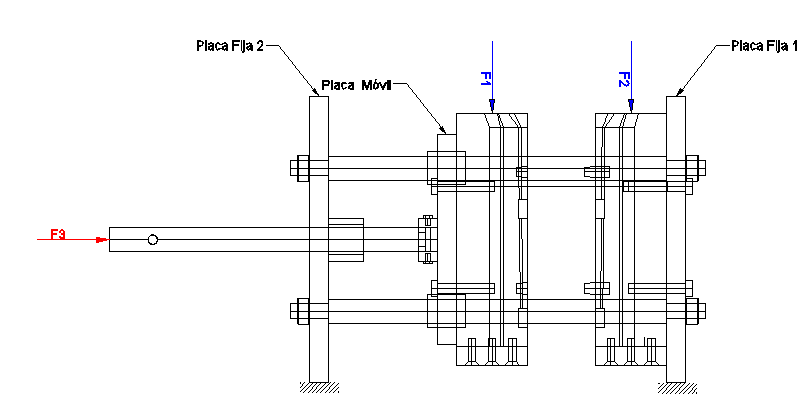 Diseño de las placas externas
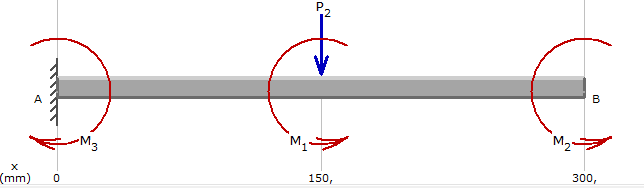 Diseño del tornillo de ajuste
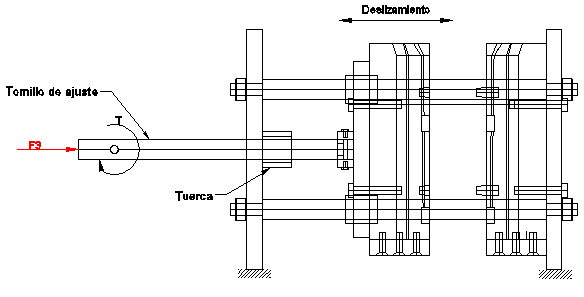 F3 = 147 [N] fuerza de ajuste
Diseño del sistema de extracción de gases
Diseño de la captación
Datos iniciales:
H = 0.75[m]
L = 1.20 [m] de largo 
B= 0.60 [m] de ancho
Va = 0.38 [m/s]
Sobredimensiones:

L = 1.80 [m] de largo 
B= 1.20 [m] de ancho
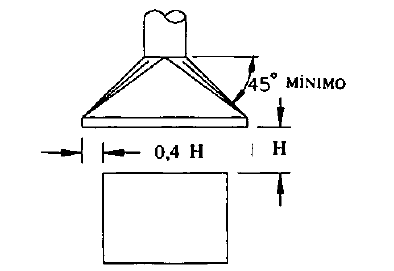 Diseño del sistema de extracción de gases
Dimensiones del ducto
Perdidas de carga
Extractor
Datos iniciales:

Vc= 10 m/s
Extractor modelo HXB-400/H   Q=5450 [m3/h]   Pe= 30 [mm c.d.a.]
COSTOS
Implementación y resultados
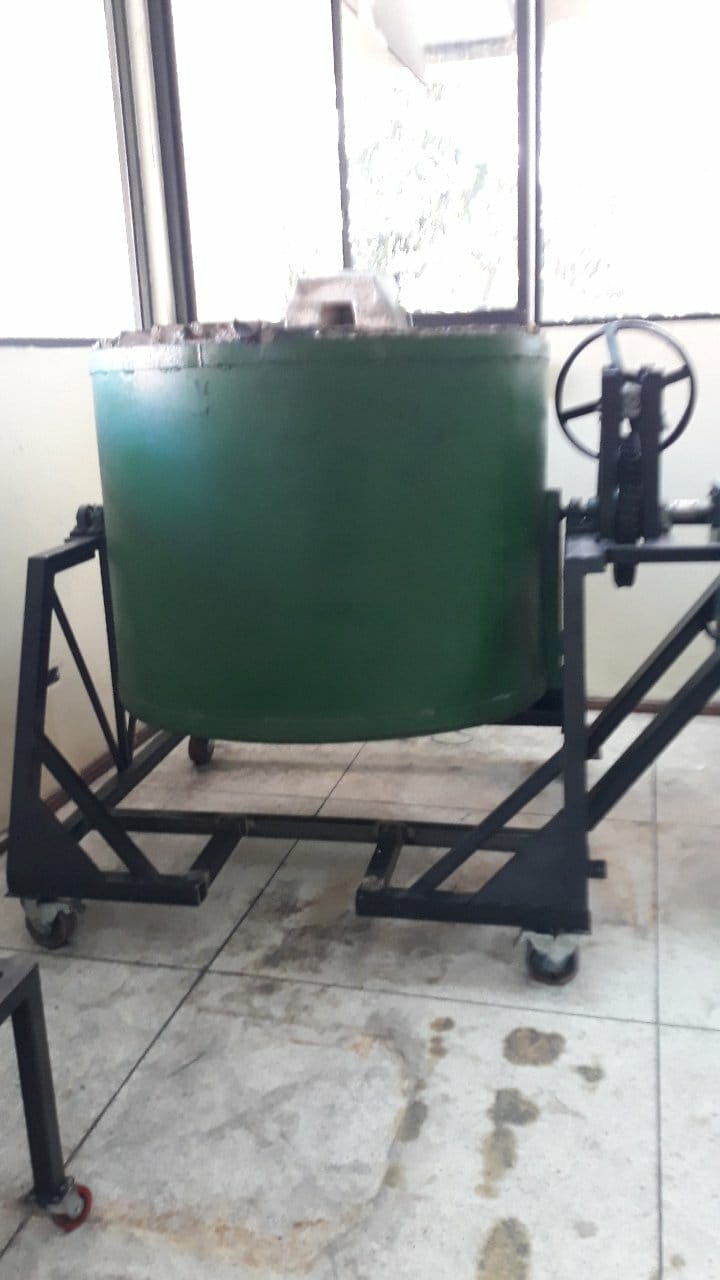 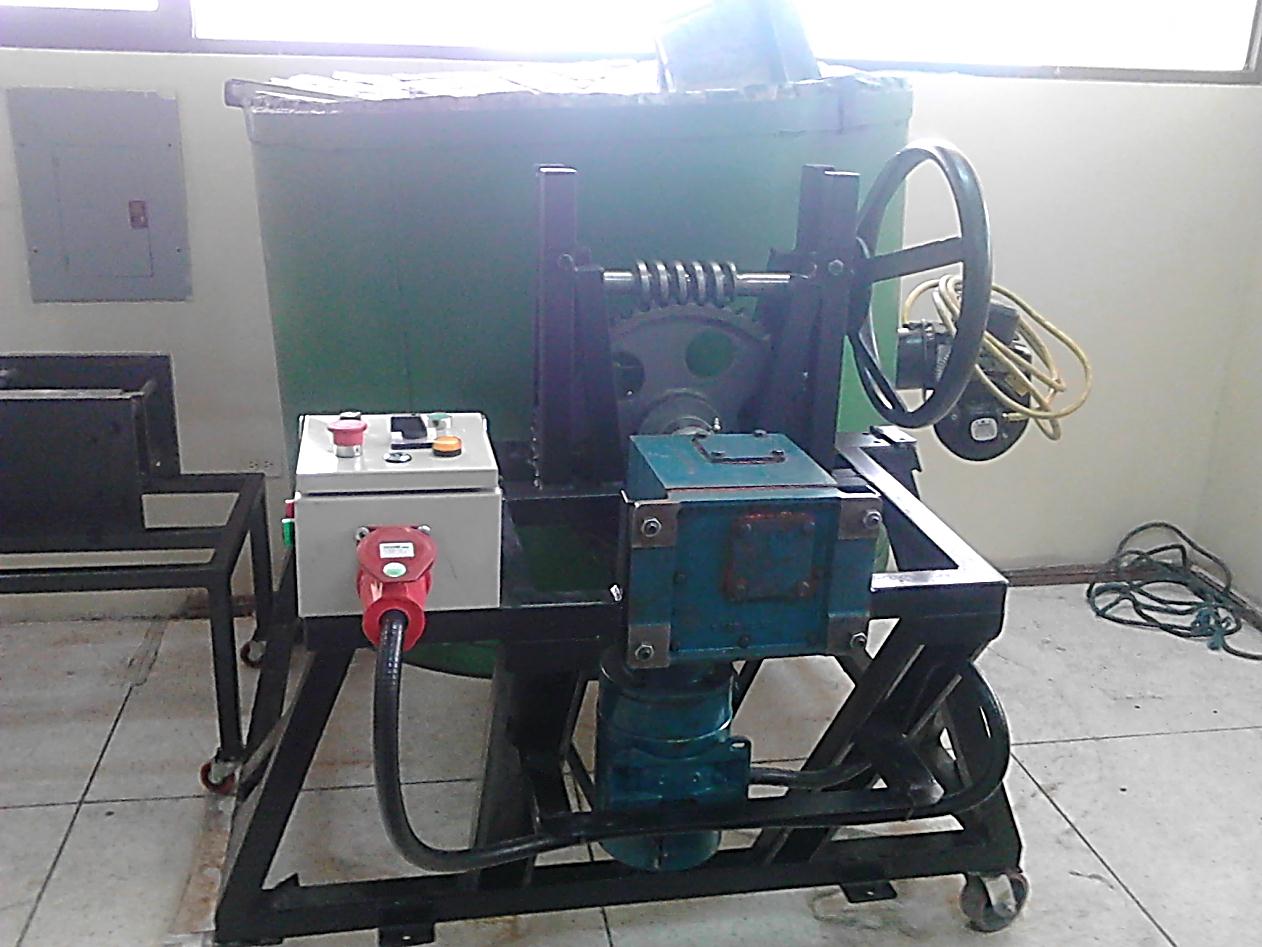 Implementación y resultados
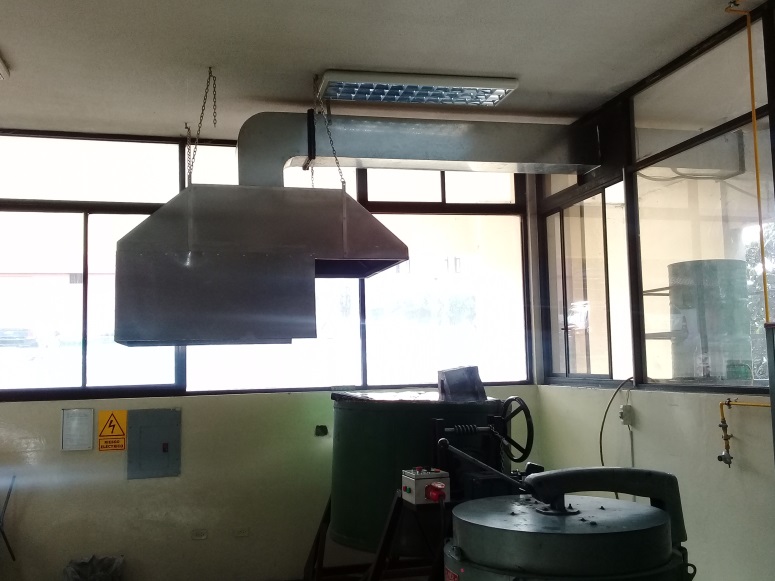 Prueba de fundición
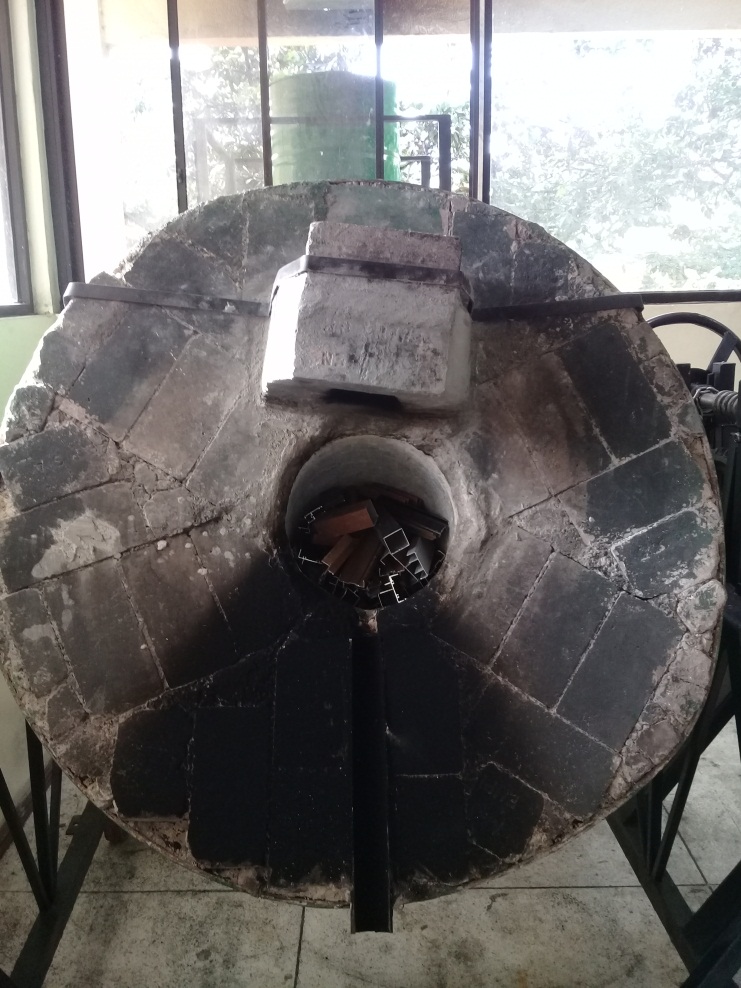 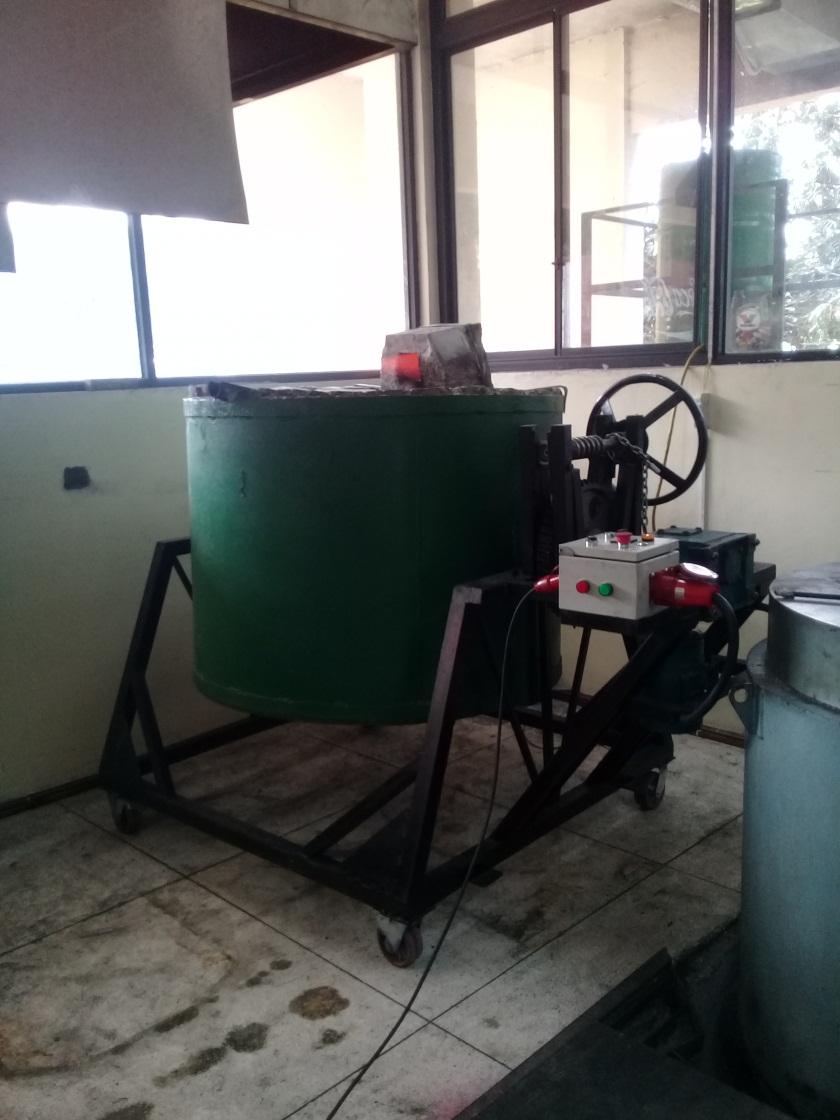 Prueba de fundición
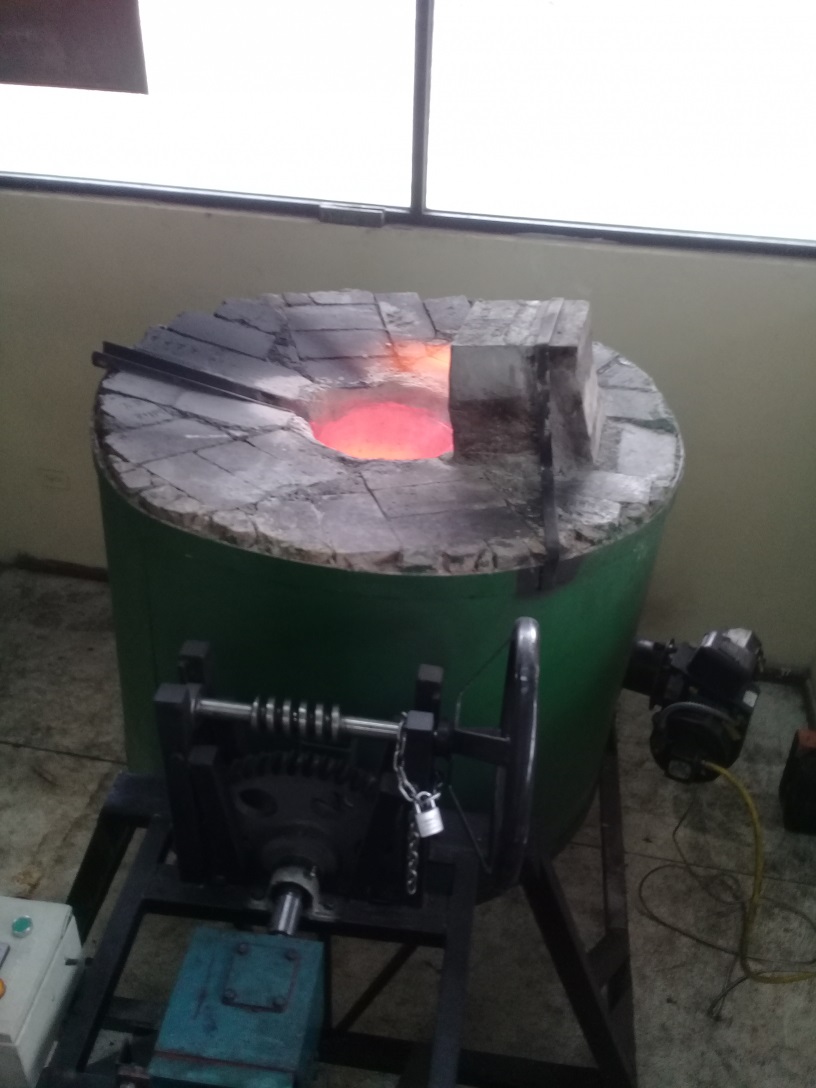 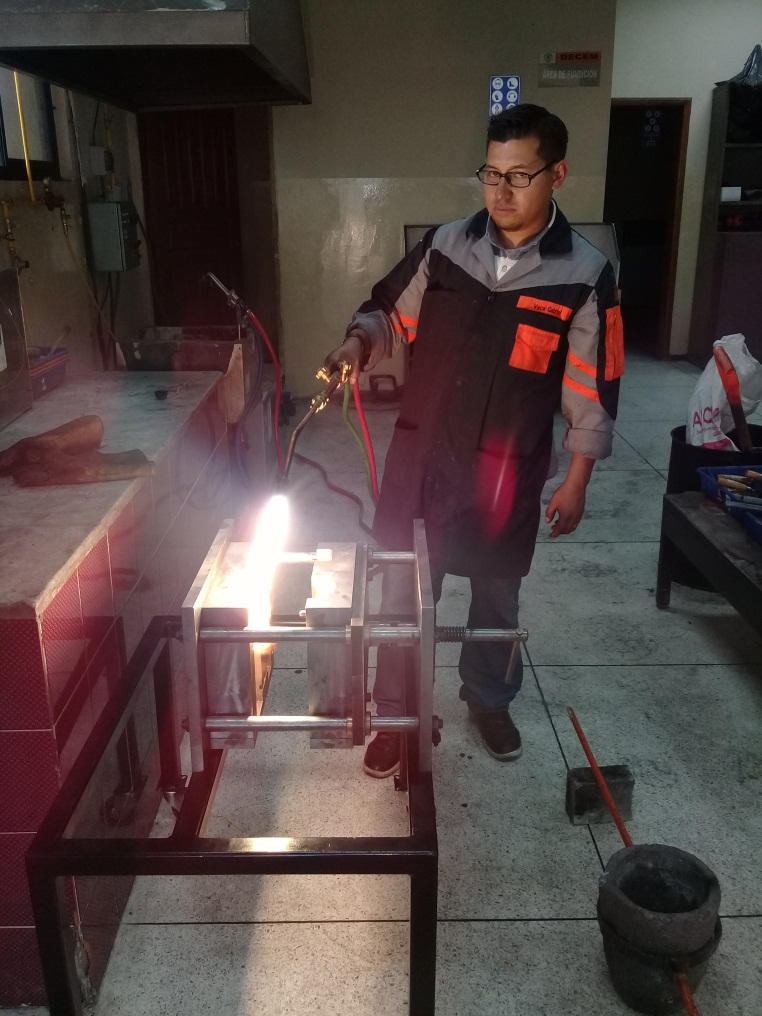 Prueba de fundición
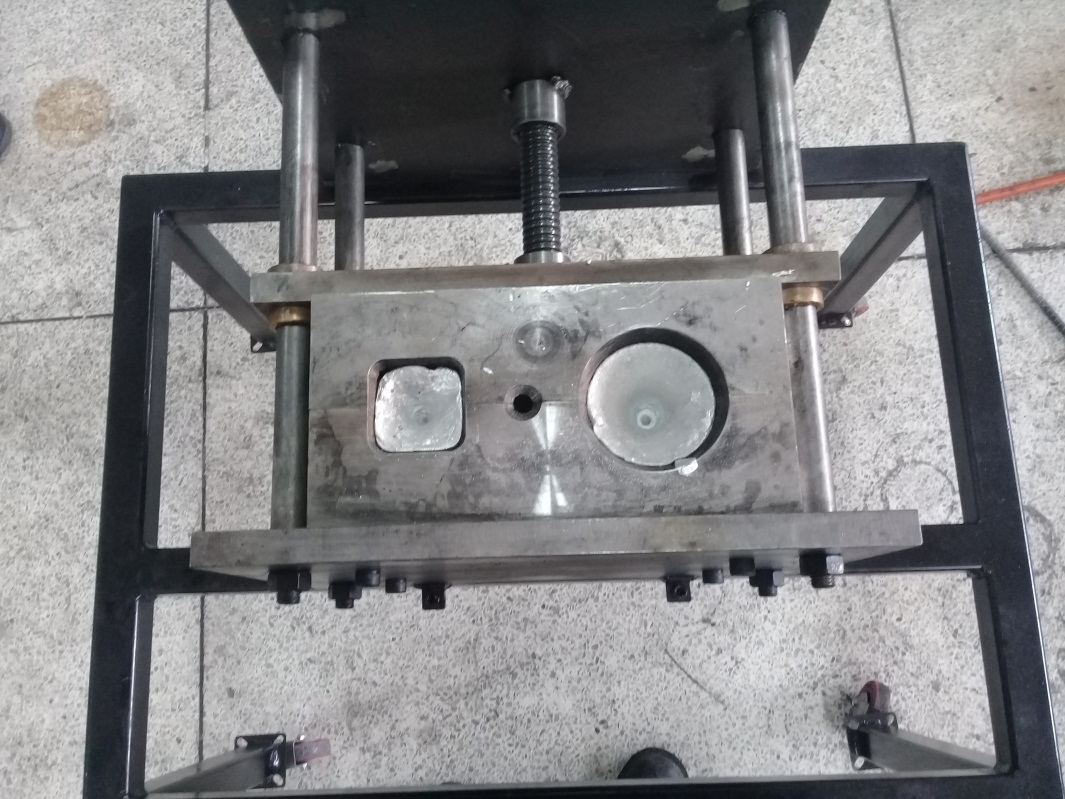 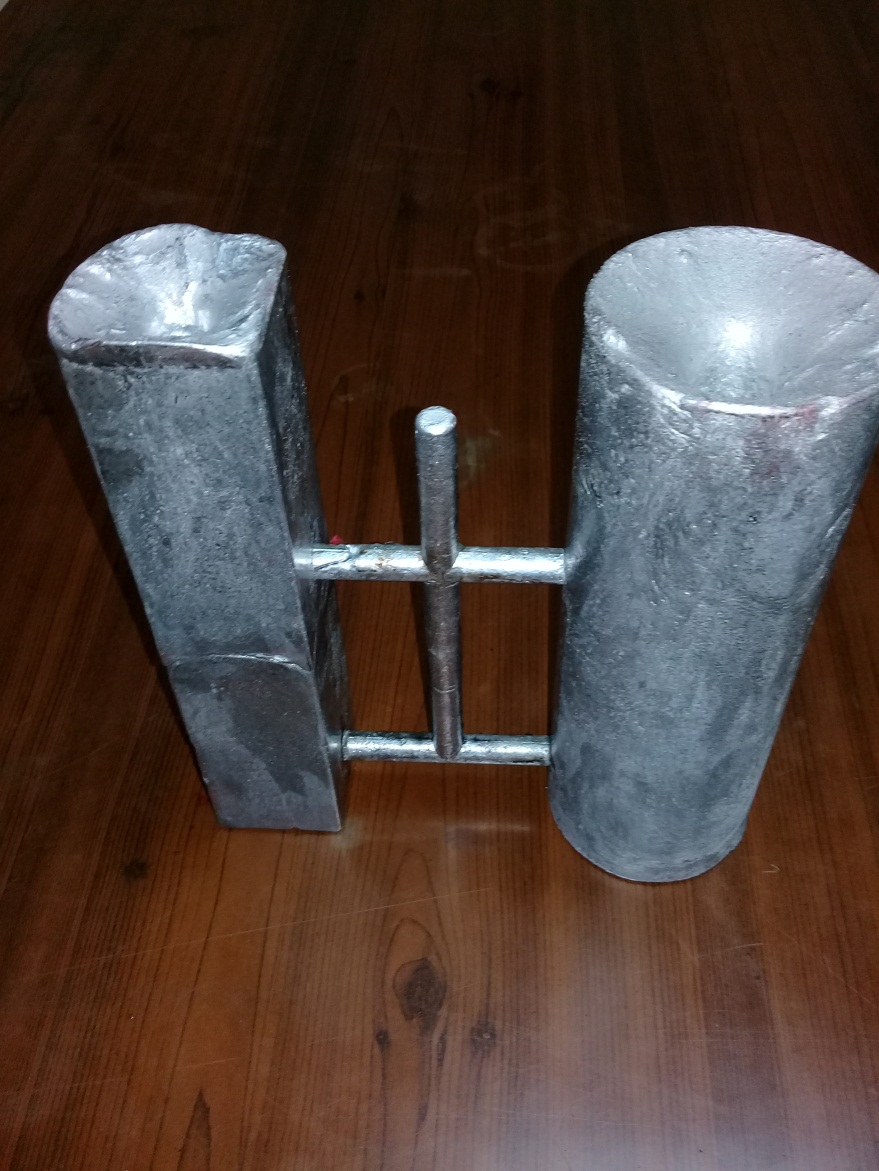 Conclusiones
Se logró cumplir con el funcionamiento de la instalación integrada de fundición, para las prácticas de Tecnología de Materiales de la Universidad de las Fuerzas Armadas “ESPE”.
La basculación del horno garantizan una fácil maniobrabilidad del horno manteniendo seguridad en cualquiera de sus dos condiciones de trabajo.
Se logro obtener las probetas propuestas, que posteriormente serán usadas en el Laboratorio de Procesos de Manufactura I.
Conclusiones
La construcción de la prensa manual presenta una fácil y versátil maniobrabilidad para cerrar y abrir las mitades del molde.
El sistema de extracción de gases garantiza un adecuado ambiente de trabajo libre de gases.
Recomendaciones
Para realizar la práctica de fundición, los alumnos deben emplear el uso de equipo de seguridad personal, principalmente en el momento de realizar el colado del material.
Realizar la adquisición de un filtro de combustible, debido a la alta impureza que posee el diésel.
Efectuar un mantenimiento preventivo del quemador, realizando la limpieza de los electrodos de cobre,  del filtro de combustible y de la boquilla de quemador, además purgar la bomba de combustible del quemador.
Recomendaciones
Se recomienda la adquisición de un crisol de 8 [kg] de capacidad para que abastezca el material necesario para lograr que en un solo vaciado se llene las dos cavidades del molde metálico que es cerca de los 5 [kg].
Para mejorar la calidad de fundición obtenida se recomienda el empleo de perfiles de aluminio . 
Para el mejoramiento de la  fluidez de la colada de aluminio se recomienda usar fundente de aluminio, y para la eliminar la presencia de gases se recomienda usar apartagas.
GRACIAS